Unit 4 Topic 1
What can I do for you?
Section D
WWW.PPT818.COM
怎么记住1—999的基数词呢？
看看下面的口诀吧~
巧记 100 以内的基数词    基数词，不难记，十二以内词各异；
    13数到19去，后加 -teen，莫忘记；
    20、30至90，整十之后有 -ty / ti /；
    要说基数“几十几”，连字符号“-”别丢弃；
    a hundred 是“一百”，请你记住别大意。
Exercise
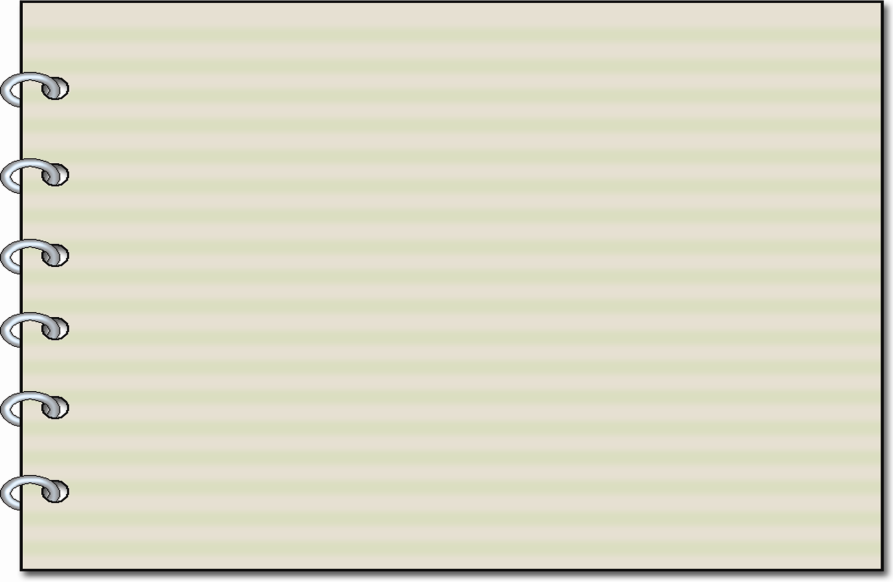 21
22
23
24
25
26
27
28
29
twenty-one
——————
twenty-three
twenty-four
——————
twenty-six
——————
twenty-eight
——————
30
40
50
60
70
80
90
thirty
——-
——-
sixty
seventy
——-
——-
one hundred/a hundred
————————————
————————————
————————————
     nine hundred (and) ninety-nine
100
101
185
315
999
Countable noun  vs.  Uncountable noun
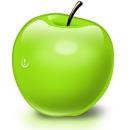 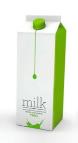 an  apple
milk
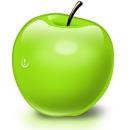 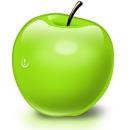 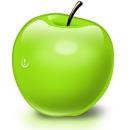 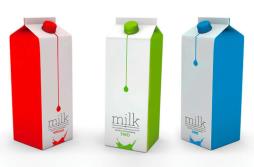 three  apples
×
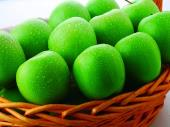 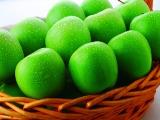 √
×
three   milk
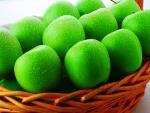 ×
5 kilo
5 kilos
1 kilos
√
three  bottles  of  milk
five kilos  of  apples
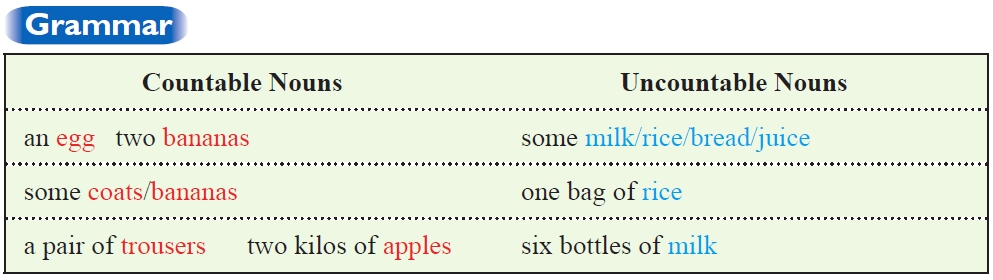 让我们来总结可数名词与不可数名词吧！
Sum Up
可数名词
名词
不可数名词
可数名词： cake   egg　apple　banana　
                   vegetable   noodle    pencil   car
(some+可数名词) some       cakes 
                                            eggs
vegetables
不可数名词：fish  meat   rice   chicken  milk     
                     water    tea
(some+不可数名词)     some 　　  fish
meat
milk
食 物 面 包 大 米 饭，
(food, bread, rice)
牛 奶 茶 水 橘 汁 甜，
(milk, tea, orange juice)
家 务 工 作 作 业 多，
(housework, work, homework)
幸 福 生 活 鱼 肉 鲜。
(happiness, life, fish, meat)
巧记不可数名词
some 与 any 的用法
Complete the conversation with some or any. 
Then practice the conversation with your partner.
2
some
Mother: Would you like to buy _________ food for us?

Helen:   Sure. What do we need?

Mother: Mm, _______ apples, ________ chicken and ________
             bread. Oh, we don’t have _________ milk.
Helen:   OK. I’ll buy ________. Do we need ______ juice?

Mother: Er, how about __________ juice?

Helen:   Yes. Good idea!
some
some
some
any
some
any
some
How many bottles of milk do you need?
How much rice do you need?
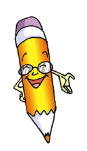 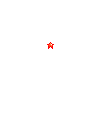 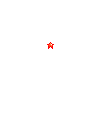 how many + 可数名词(复数)
表示数量：
how much + 不可数名词
Functions
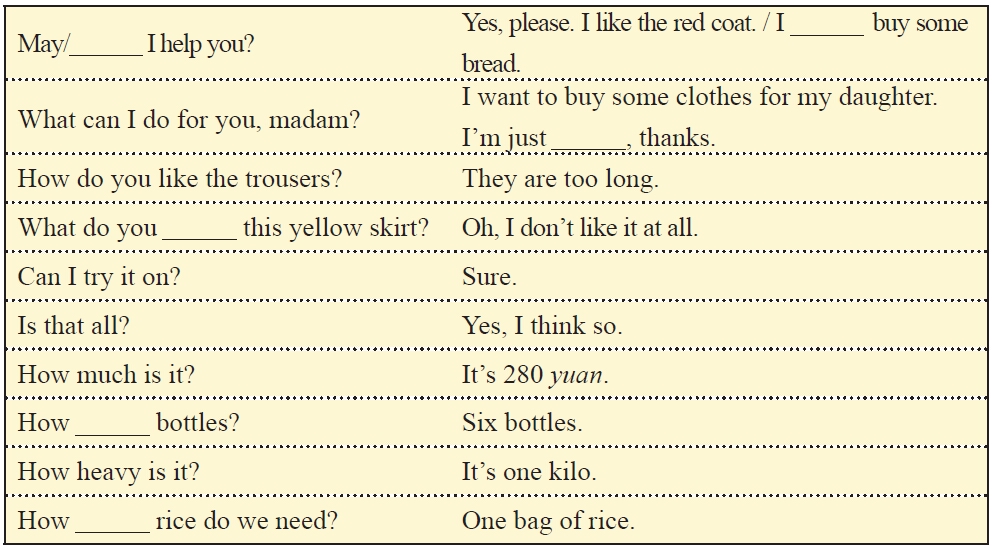 want to
Can
looking
think of
many
much
Listen and complete the table.
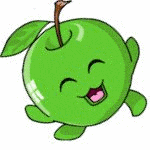 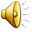 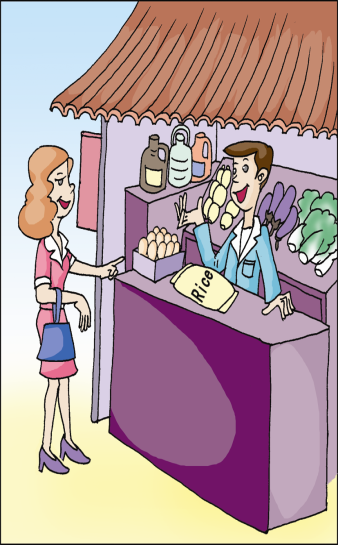 6
2
rice
3
4
24.00
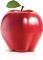 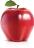 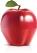 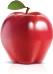 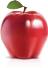 How many /How much … do you want?
How much is it/are they?
Can I help you?
I want to buy …
…
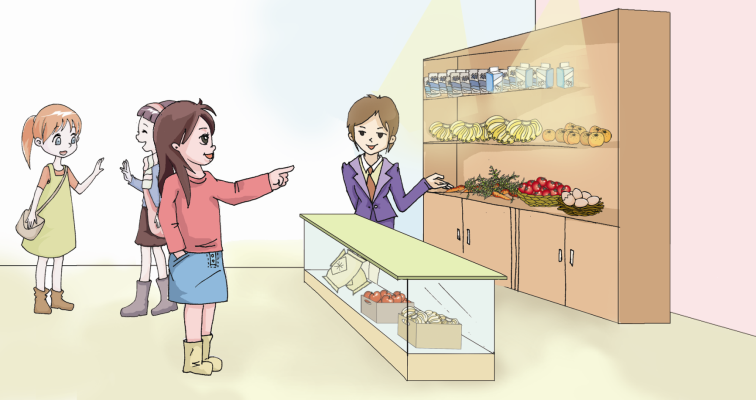 Project
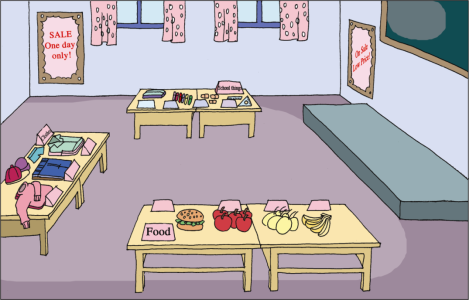 Collect things to sell.

Make price tags.

Role-play the salespeople  and customers.
Sum Up
What do you think of …?
  =How do you like …?
Why not try on that pair?
How/What about the blue one?
Thank you. / Thanks all the same.
Homework
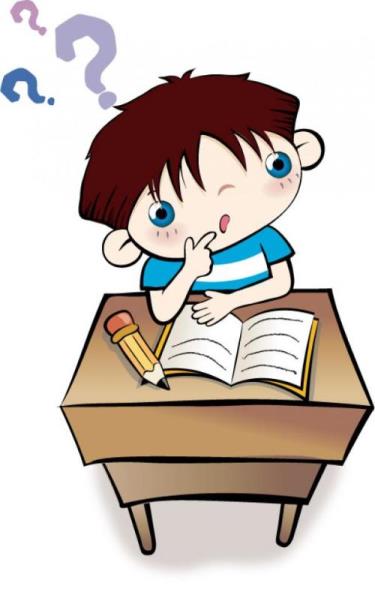 Help your mother do some 
shopping this weekend.
Preview Topic 2.